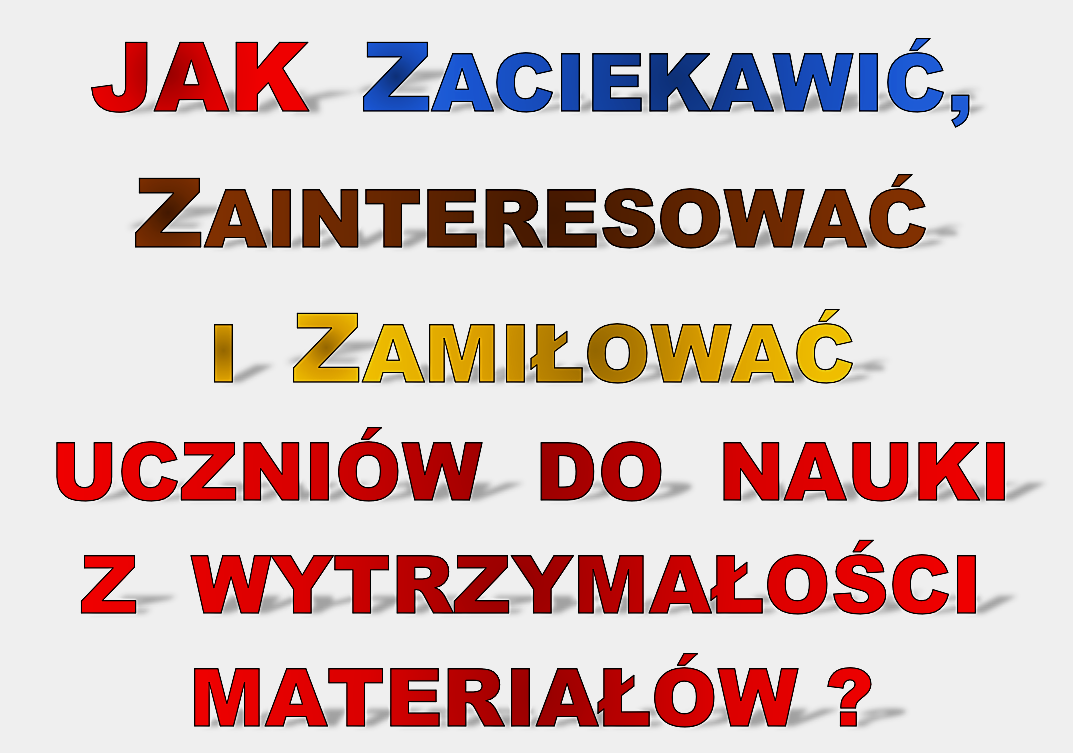 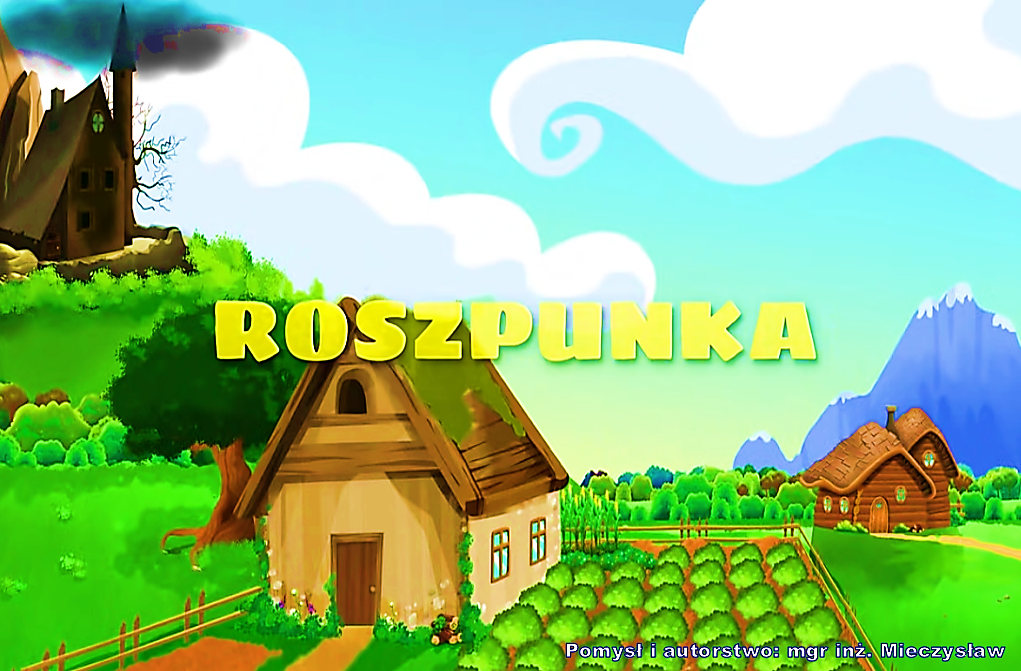 https://www.youtube.com/watch?v=hVvAkSNM6VE
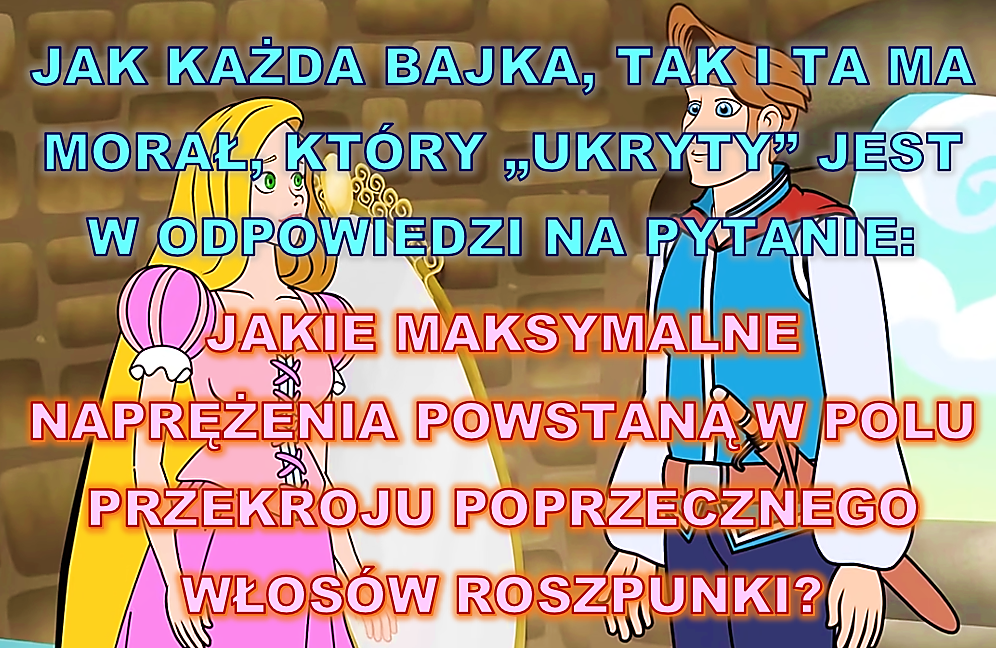 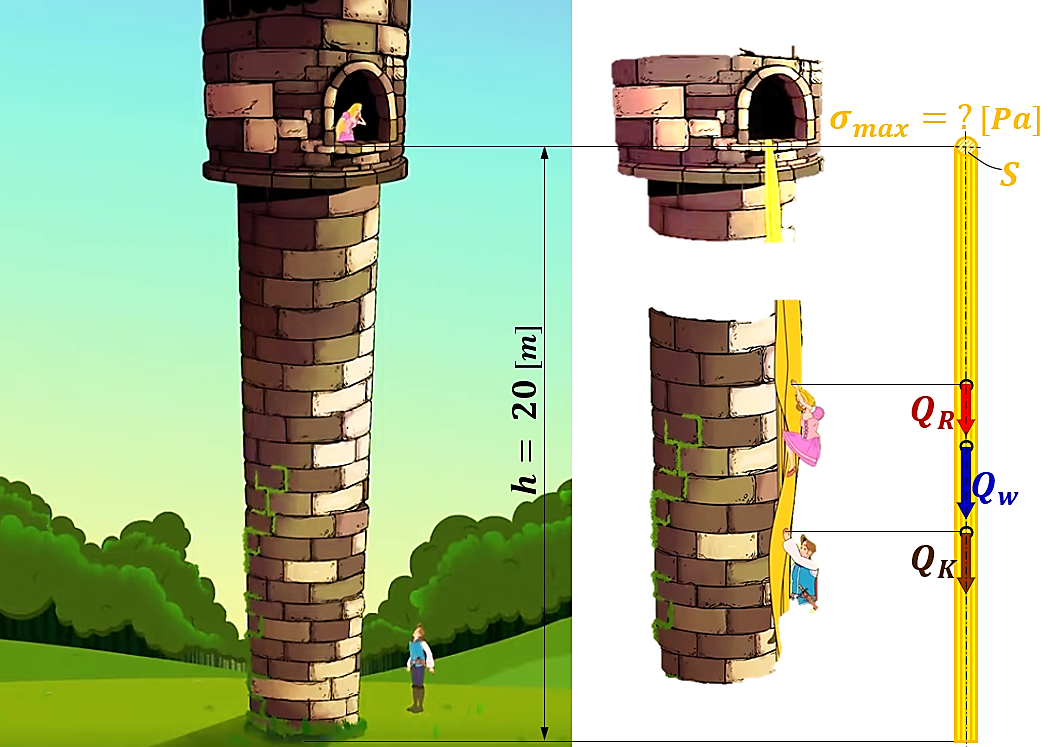 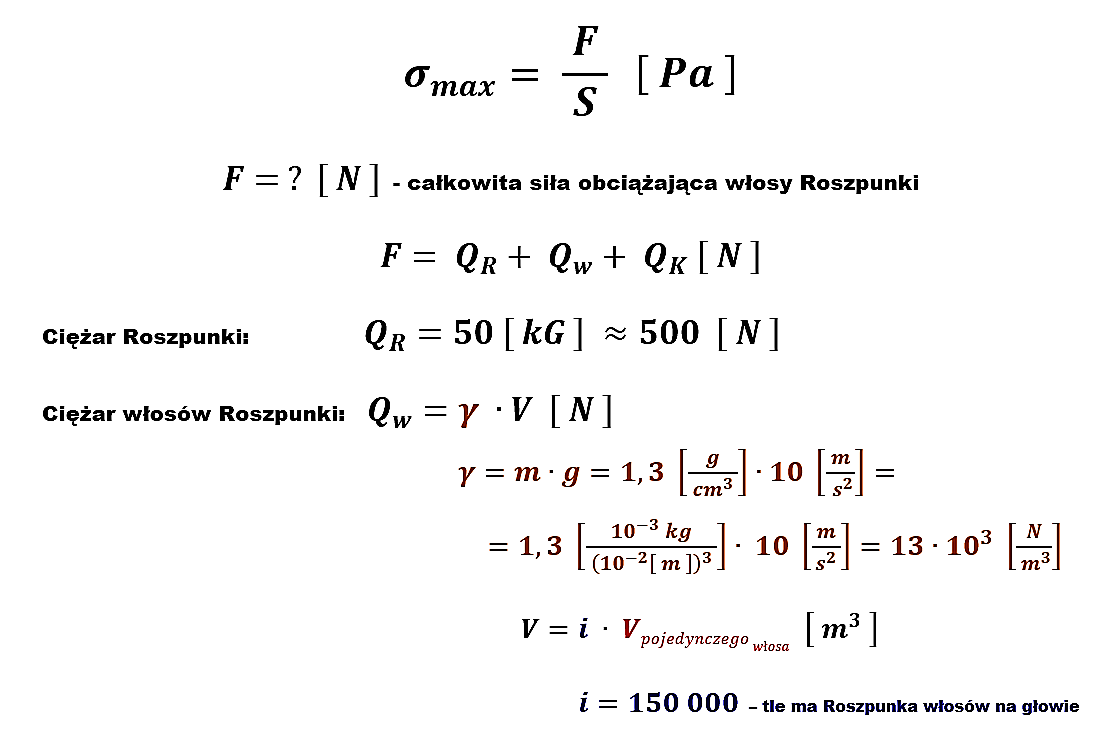 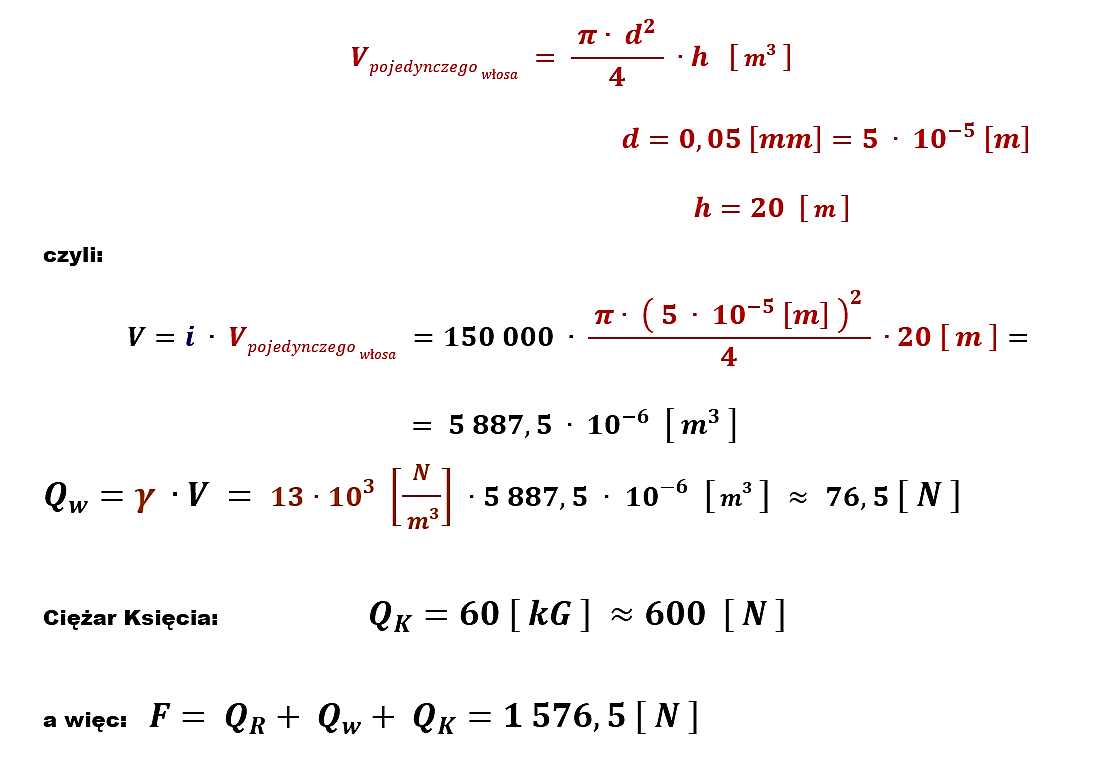 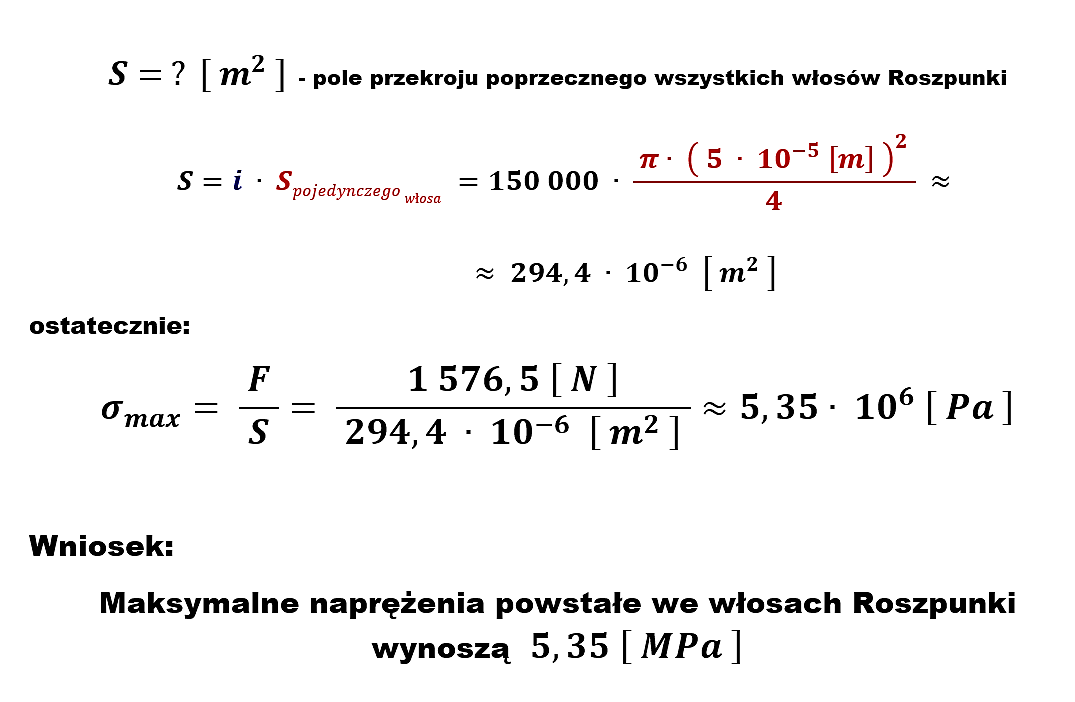